Thinking and Acting Like an IntrapreneurDawson CollegeFebruary 6, 2014
Louis Jacques Filion
Rogers-J.-A.-Bombardier Chair of Entrepreneurship
HEC Montreal
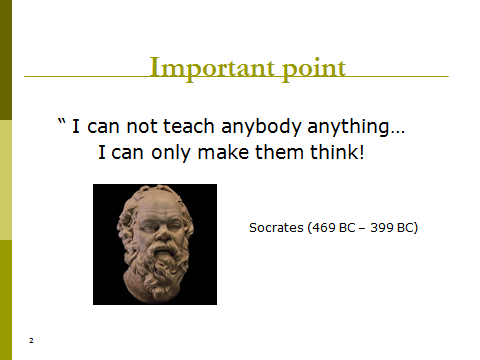 What is intrapreneurship?
Intrapreneurship is entrepreneurship that takes place within an organization

Entrepreneurship is the contribution of an innovation or added value

Intrapreneurship is similar to entrepreneurship

Intrapreneurial practice is similar to entrepreneurial practice

Intrapreneurship is a miniature version of entrepreneurship: same flavour, same substance, similar activities but less risky
What are intrapreneurs?
People who are dedicated to what they do
People who do not like routine
Results-oriented
Focus on novelty and innovation
People who regard boundaries differently from other people
Agents of change
Characteristics of intrapreneurs (1)
Committed
Motivated
Flexible/ adaptable
Creative/resource-ful
Willing to learn
Innovative
Visionist
Characteristics of intrapreneurs (2)
☺	Sensitive to environments
	☻	Want to do more
High standards
Able to live with risk and ambiguity
Able to manage risk
Balanced relations system (information/support)
Differences between entrepreneurs and intrapreneurs
Entrepreneur
Intrapreneur
Venture creator
Controls resources
Absolute decision-making power
Knows all the firm’s operations
Staff member
Not much control over resources
Not much power
Knows the activities in his or her sector
Intrapreneurial Practice
.
Observation of needs
Development of something new
Reflexive listening
Opportunity
Ongoing progress
What does intrapreneurial activity involve?
¤	Presence of a need
¤	Opportunity detection and creation
¤	Design and development of innovative projects
¤	Risk management
¤	Resource use
¤	Political skills
¤	Support system, usually informal
¤	Innovative activities
¤	Added value
Why behave and act like an intrapreneur?
Different reasons
Need to advance or progress
Intrapreneurs are committed to what they do, like to go further, and are perfectionists
Intrapreneurs behave as though the business belongs to them
Intrapreneurs seek performance, both for themselves and for their organization
IntrapreneursCreative and Action-oriented
☻It’s not hard to understand the intra-preneurial profile.  Intra-preneurs are passionate about new ideas and want to learn.  Unlike managers, they become bored and are uncomfortable with repetitive tasks.

Serban Teodoresco
How do intrapreneurs think?
Creativity stimulated by thinking about the user’s needs
Knowledge of the sector
Need
Opportunity
Visionist conception
What should be
Anticipated result
Five Precepts for Intrapreneurs
 Set goals that include precise targets
	 Decide how to go about achieving those goals (including scenarios)
		Select the right time for action
		Make sure people are aware of achievements
 Garner support and acknowledge supporters after the fact
Fighting the Organization’s Immune System
Understand the DNA of the organization
 Identify elements of resistance to change
 Identify communication taboos
 Identify the aspects that prevent people from taking action
 Identify progressive elements that can be relied on for support (bridges)
Build a highway to action
Overcome the Morphine Effect
  Look carefully to develop the people and resources within the organizational environment that are no longer seen or used to their full potential and value
  Identify attitudes from the past that prevent people from seeing changes in the environment
  Identify things that have become routine, but that could be revitalized
Do not be afraid of rattling the cage and proposing new ideas
Elements of an Intrapreneurial Activity System
Need / opportunity
Resources
Risk
Design
Implementation of innovative activities
Political skills
Support
Added value
Intrapreneurial Culture (1)
¤ Values innovation, especially new methods
¤ High level of staff accountability  
¤ Activities focused on clients and users, both internal and external
¤ Importance of individual and collective, learning, both formal and informal
Intrapreneurial Culture (2)
¤  Support for people who do and achieve things – “doers”
¤ Tolerance for mistakes but not for stupidity
¤  Innovative people are valued
¤ Acknowledgment and rewarding of success
¤ Sharing of profits or revenues generated by intrapreneurial activities
How do intrapreneurs act?
  Intrapreneurs:
		Enjoy action
		Listen to their own intuition
		Are always testing something
		Prefer a gradual approach
		Are well informed; they know up to where they can stretch the boundaries of what is possible
	 Listen, observe, question, think, learn, communicate and choose the right time to take action
Managing Intrapreneurial Projects
Design of the vision
Design of projects
Action plans
.
Information gathering
Market surveys
Sector analysis
Understanding of consumer needs and trends
Market test
Feasibility studies
Some Characteristics of Intrapreneurs
The same as those of entrepreneurs, except more so
Some characteristics of intrapreneurs

Conservative risk takers
Have good relations networks both inside and outside the organization
Know the limits of what is acceptable
Use resources wisely
Politically skilled
Focused on results
Some characteristics of entrepreneurs

Committed
Resourceful
Flexible
Innovative
Sensitive to environmental changes
Tolerate risk
Know their sector
Hard workers
Action-oriented
Intrapreneuring   G.Pinchot & R. Pellman
Make your mistakes faster and cheaper
Bet on people not just ideas
Recognize real intrapreneurs from promoters
Don’t filter out the truth
Treat the team as single entity
Don’t trigger corporate immune system with “Grandiosity”
Live with your customers
Build financial models but don’t believe them
Sponsors must move closer to a peer relationship with the team
Reach out across corporate boundaries
22
The Intrapreneur’s 10 commandmentsG. Pinchot
1)  It is easier to ask for forgiveness than for permission
2)  Do any job needed to make the project work regardless of your job description
3)  Come to work each day willing to be fired
4)  Recruit a strong team
5)  Ask for advice before asking for resources
6)  Spread credit wide and celebrate victories
7)  When you bend the rules always keep the best interest of the company and customers in mind
8)  Recognize and honor your sponsors
9)  Underpromise and overdeliver
10) Be true to your goals but realistic about ways to achieve them
24
What to do to prepare for intrapreneurial action
Enter into contact with an entrepreneurial culture, intrapreneurs and entrepreneurial actors
Read biographies (case studies) of entrepreneurs and intrapreneurs
Work with internal and external mentors
Become a mentor for young, innovative entrepreneurs
Think about, describe and perfect one’s own intrapreneurial model
What can be done to improve the probability of intrapreneurial success?
Use mentors and coaches
Set up an innovation support advisory board for every project
Set up a club for intrapreneurs or “innovation enthusiasts”
Introduce a formal support policy for innovative expression
Introduce a program to acknowledge innovative achievements
Intrapreneurship and Mentors
Importance of the role played by mentors in every professional activity
Excellent evaluation of entrepreneurship mentoring programs
Mentors need some basic training
Often, different forms of dual mentoring can be used: e.g. technical mentor and managerial mentor
Mentoring activities should be completed by coaching activities
What impacts do intrapreneurial activities have on organizations?
A society without entrepreneurs will eventually die, as will an organization without innovation
Development of a culture based on excellence, leadership and success (Jack Welch, Japanese firms)
Internal stimulation beyond the stage where “other people” are insecure
Conclusion
Intrapreneurship leads to innovative practices that catapult the organization into a leadership position in its sector 

Intrapreneurship involves risk and requires above-average levels of effort and skill, but it brings a great deal of satisfaction to the people who practise it
Intrapreneurship is a win-win process
Intrapreneurship is a bridge to innovation
IntrapreneurshipInnovation in OrganizationsThe Light
Thanks

Questions?